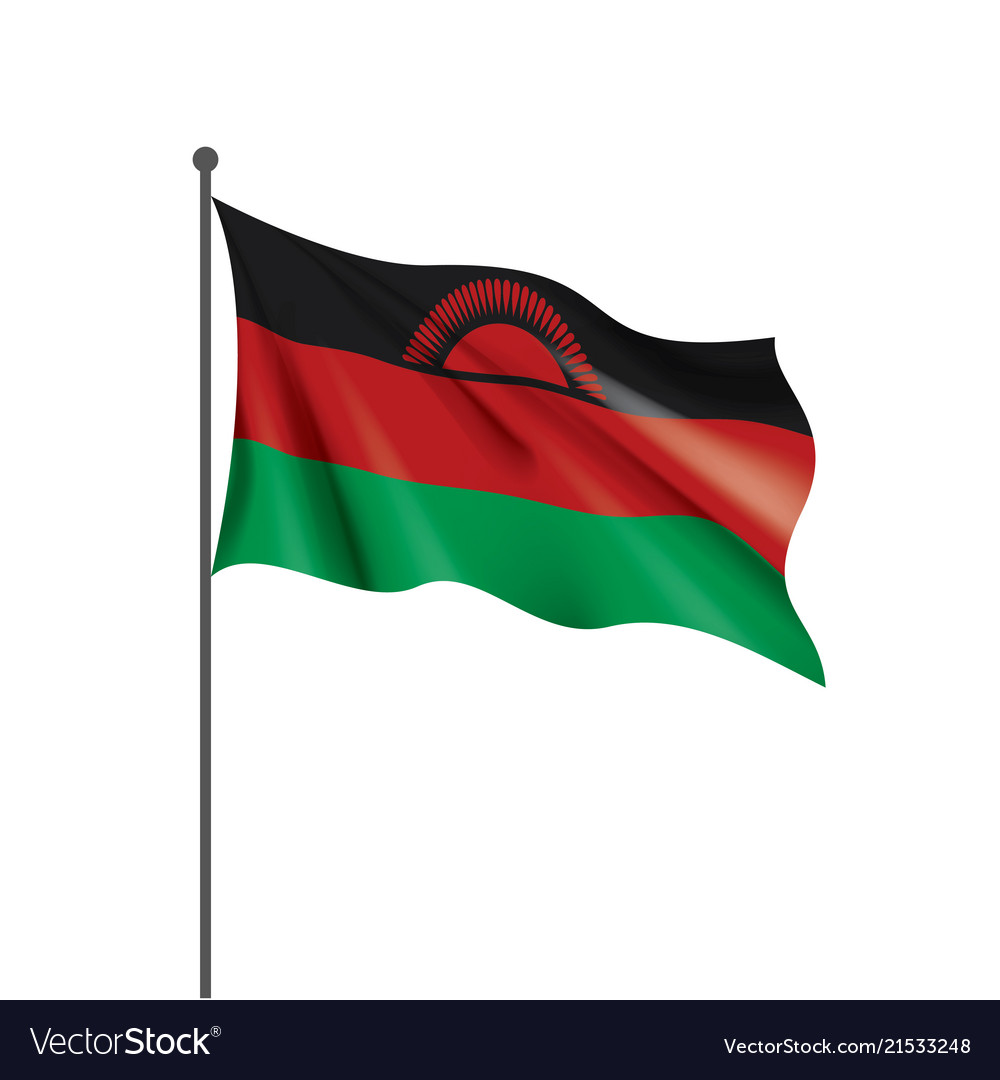 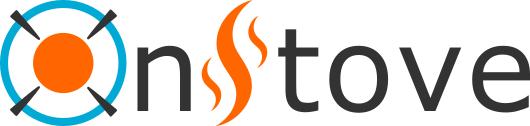 COST BENEFIT ANALYSIS OF CLEAN COOKING TRANSITION PATHWAYS IN MALAWI
Enock Z. Palapandu
enockpalapandu@gmail.com
Joan J. Thaundi
joanthaundi@gmail.com 
Geospatial Clean cooking Modelling using OnStove
 

2023
[Speaker Notes: The theory should cover aspects of seasonal/daily variability of demand]
Context and Challenges
Malawi`s population is 20.2 million. 
GDP as of 2022 of 13.16 USD Billion.
About 18% of the population have access to electricity of which 11.4% is grid and 6.6% off-grid
Malawi gets 85% of its total energy and 98% of its household energy from traditional biomass 
71% of  the population live on less than $2.15 a day 
The study aimed to find the least cost pathway for transitioning to clean cooking in Malawi while responding to the issues of the availability, affordability, reliability, and sustainability of clean cooking technologies and resources.
[Speaker Notes: We need to simplify and understand the representation of reality

And how if can evolve]
ONSTOVE
OnStove model is a geospatial cost-benefit  analysis tool on clean cooking access
Produces scenarios depicting the true cost of clean cooking
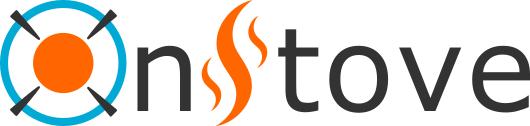 Time saved
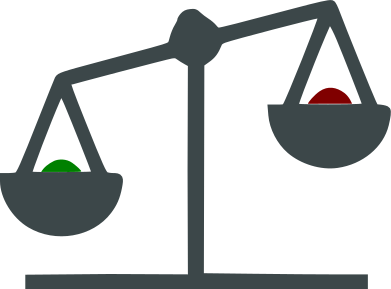 Investments
Health impacts
Maintenance
Fuel costs
GHG emissions
Scenarios
Using the OnStove the following scenarios were tested
[Speaker Notes: We need to simplify and understand the representation of reality

And how if can evolve]
RESULTS: NET-BENEFITSSocial Scenario           Private Scenario
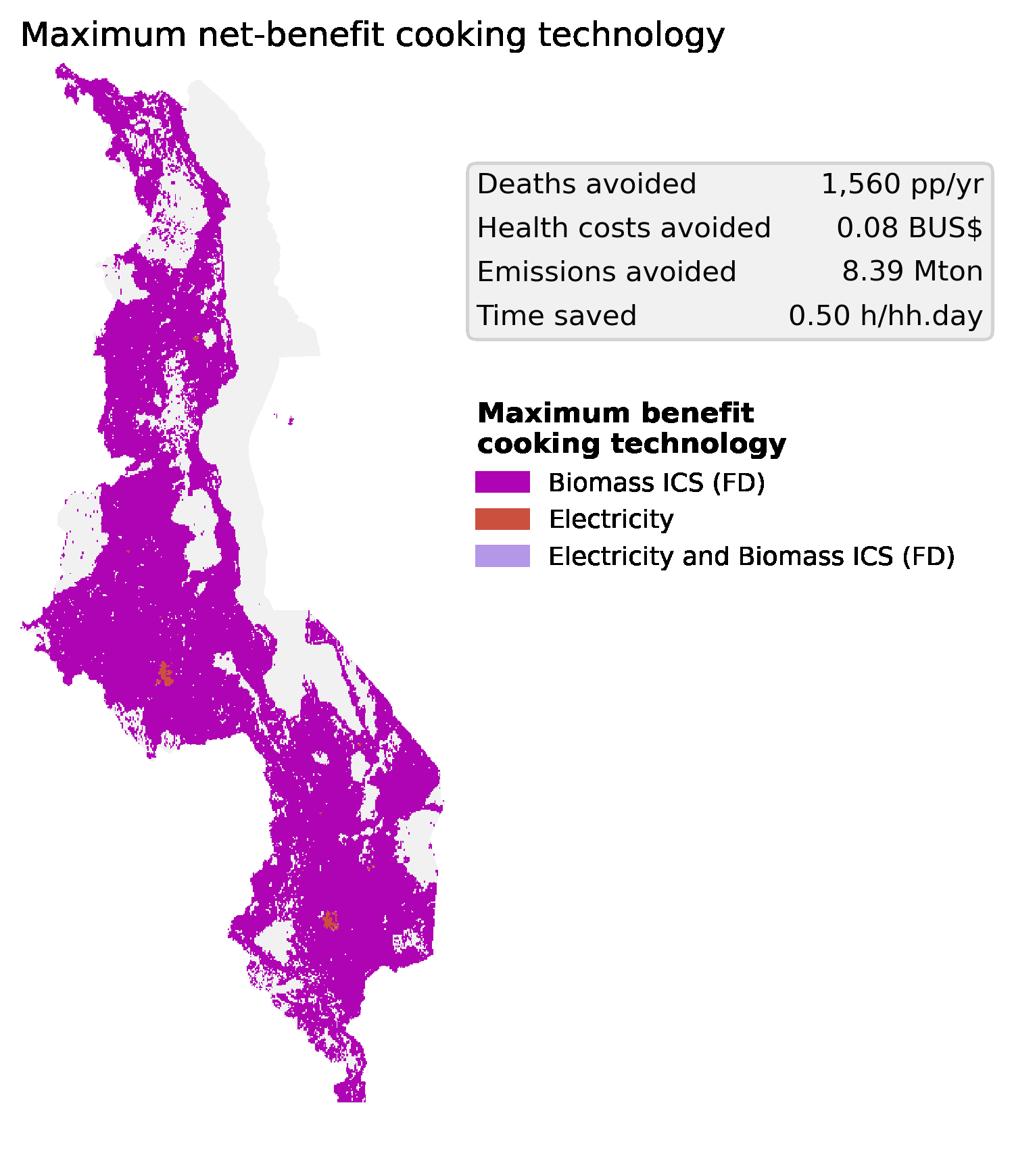 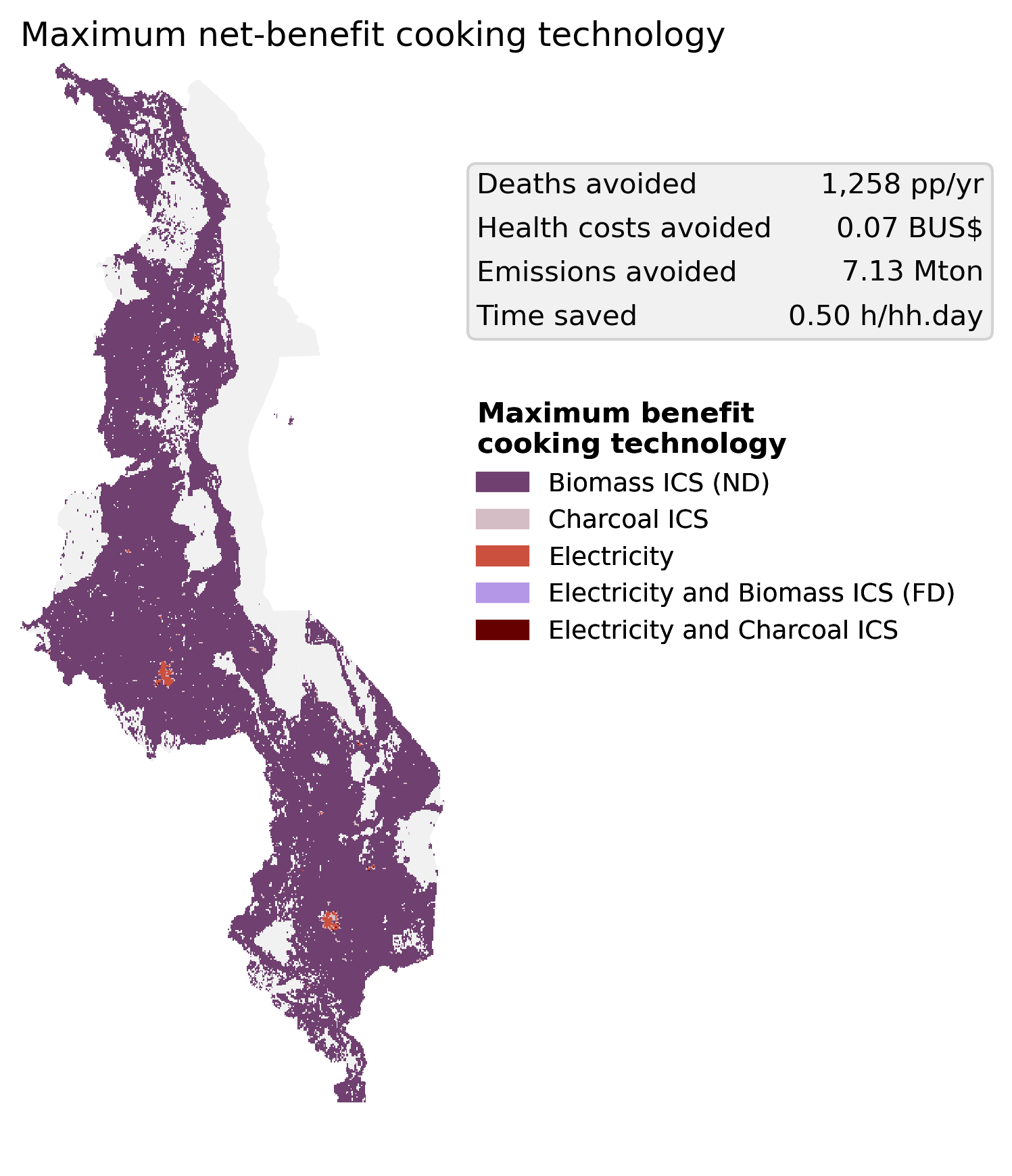 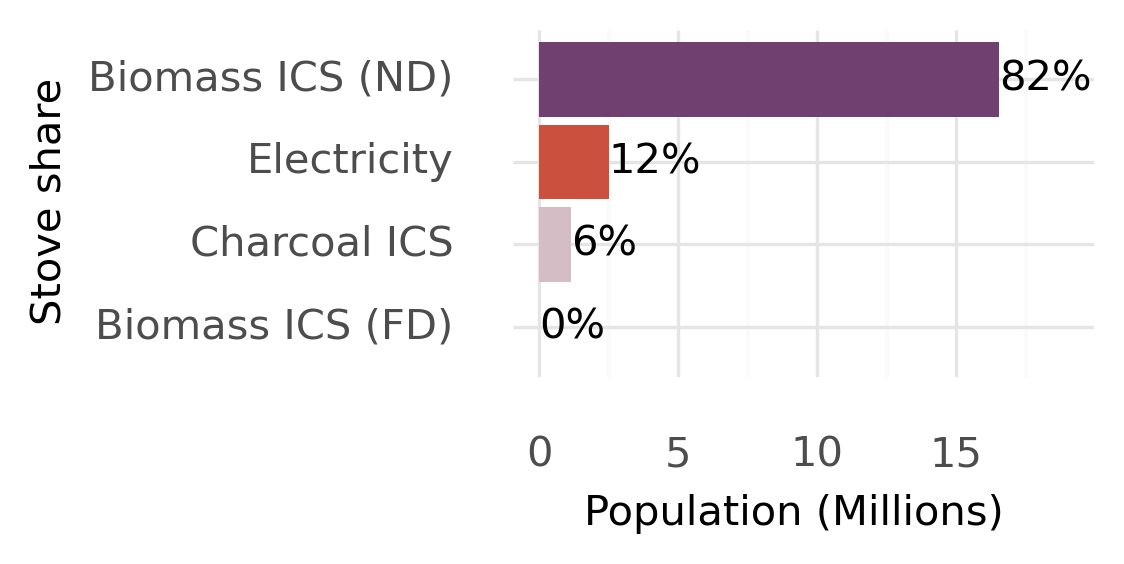 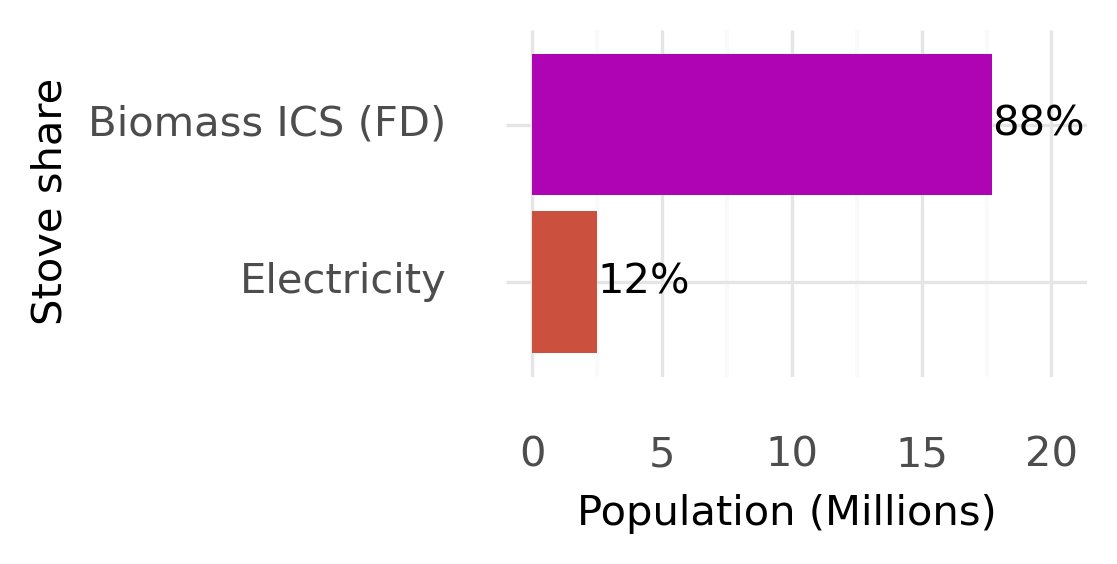 RESULTS: Relative Wealth IndexSocial Scenario           Private Scenario
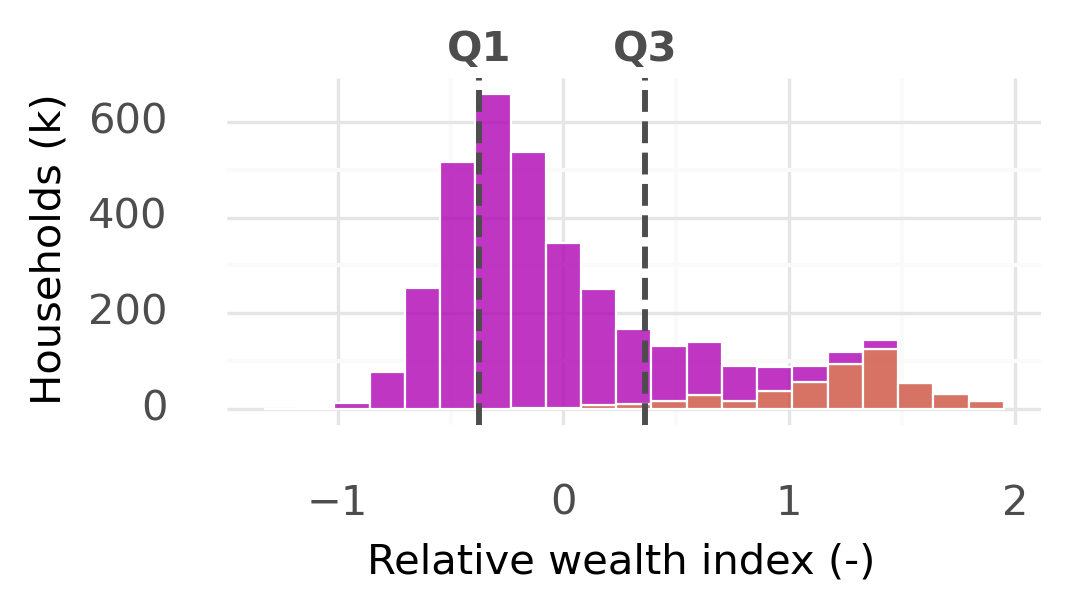 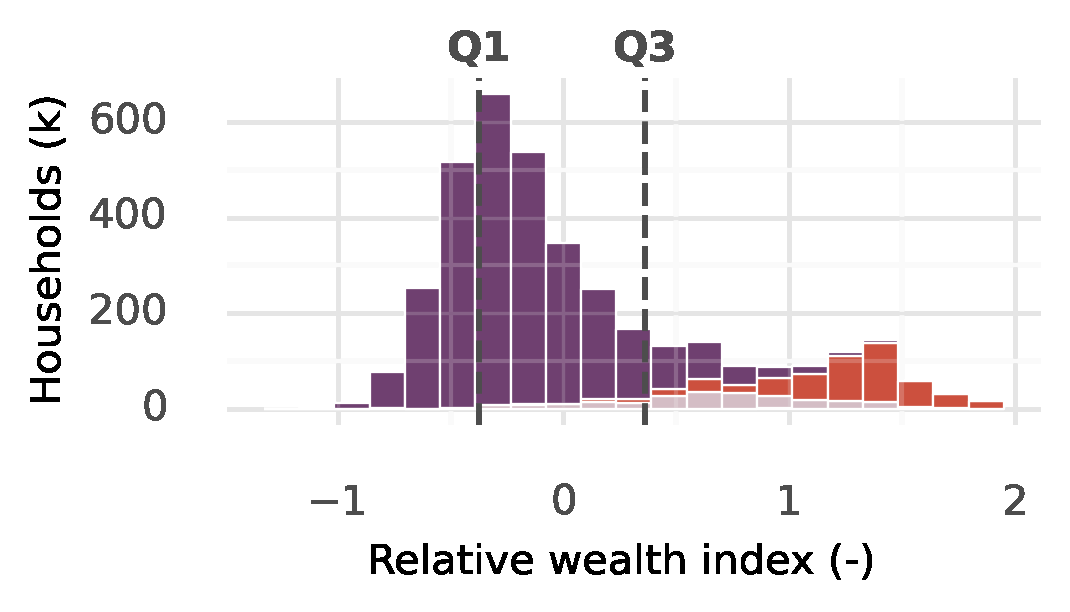 RESULTS: INVESTMENT REQUIREDSocial Scenario                                   Private Scenario
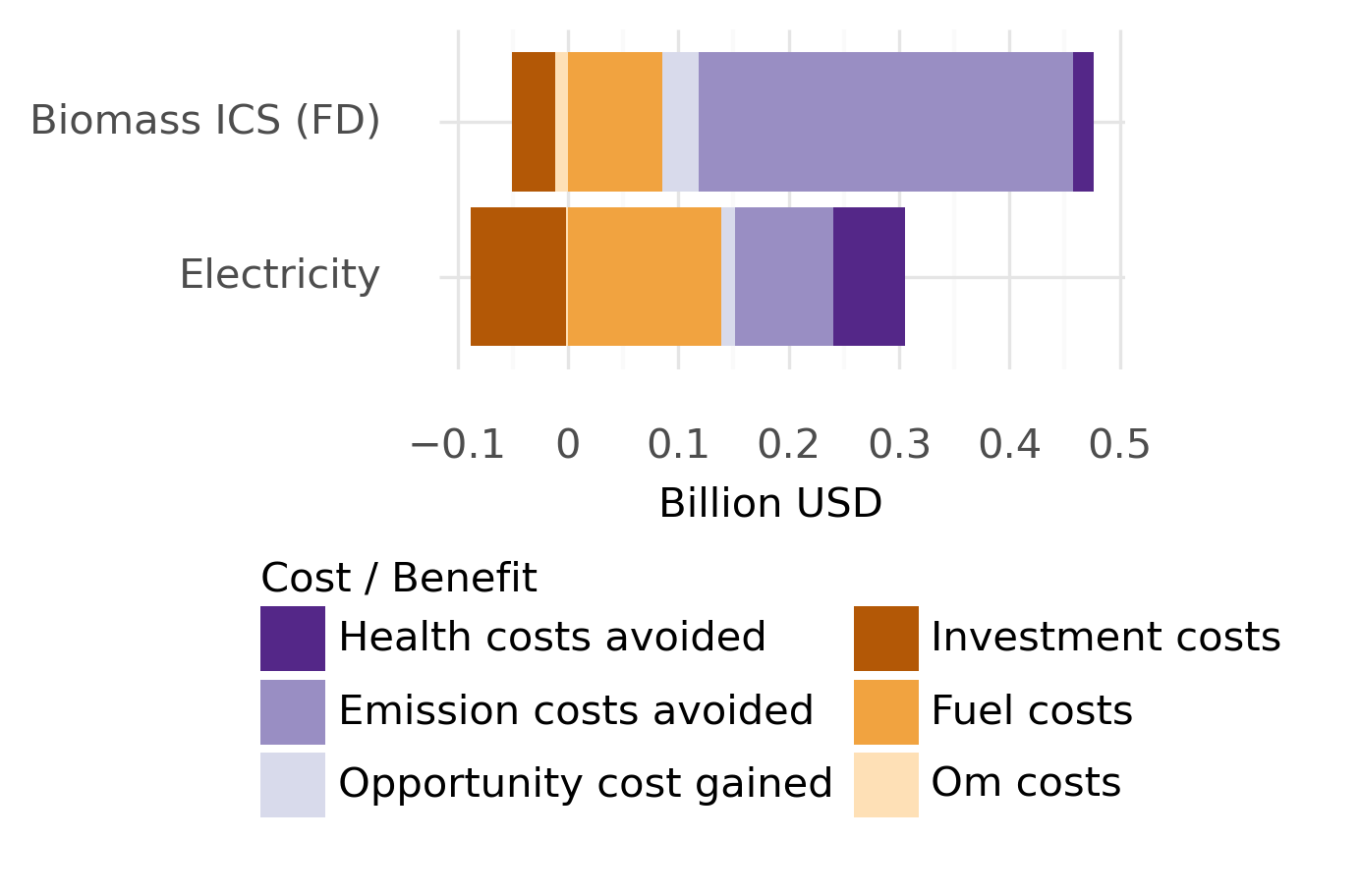 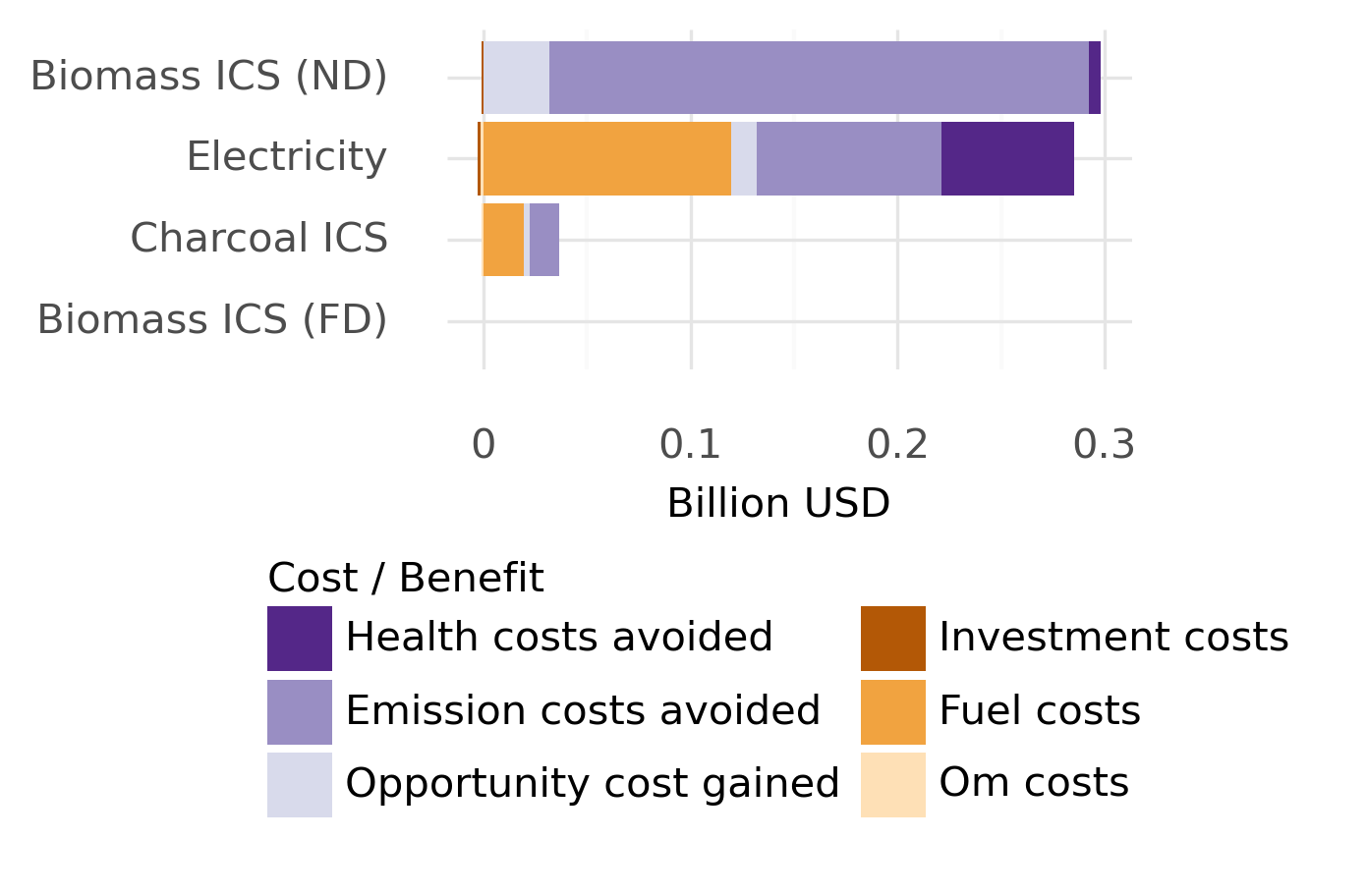 Conclusion
Provide subsidies for clean cooking initiatives i.e. ICS, LPG, and Biogas (appliances and fuels)
Removing barriers to financial access to clean cooking equipment distribution companies through result-based financing and grants
Develop geospatial data collection plans for distributors and users to help in impact tracking and planning 
Develop strategic reserves for LPG
Capacity building for planners, distributors, and users on clean cooking technologies 
Identify and promote energy-efficient e-cooking technologies for the off-grid market
Increase electricity access rate through mini-grid development, electricity generation, and grid expansion.
Proposed Future work
Run scenarios with other feedstocks for biogas which include human wastes, food wastes, and agricultural residues 
Run Scenarios that include different levels of possible subsidies to see the impact of transitioning to cleaner cooking technologies.
GRAZIE MILLE






ZIKOMO KWAMBIRI
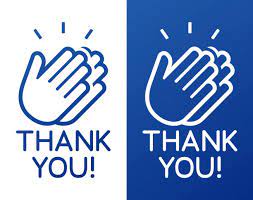